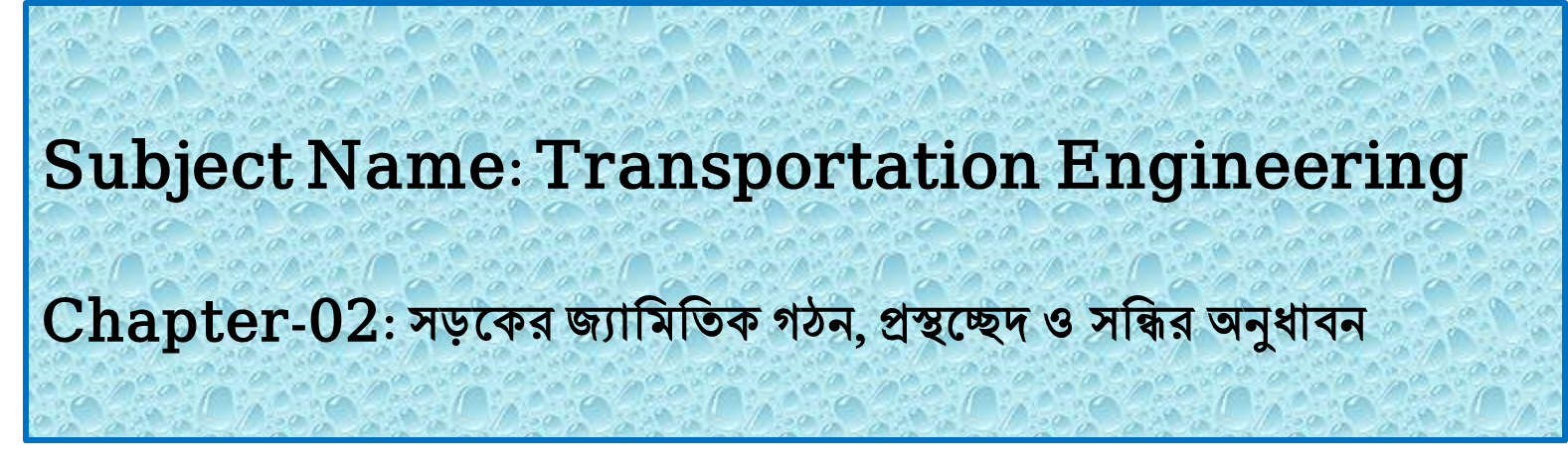 Teacher: Md Faruk HossainJunior instructor(tech/survey)
Bangladesh Survey Institute
রোটারি সংযোগ সন্ধির শ্রেনিবিভাগ
১। বৃত্তাকার (Circular shape)
২। টারবাইন (Turbine shape)
৩।ডিম্বাকার (egg shape)
৪। ট্রানজেন্ট (tranjent shape)
৫। পঞ্চভূজ (Pentagon shape)
যানবাহন চলাচলের পথ (Pavement)
সড়কের যে ফাঁকা অংশে যানবাহন চলাচল করে তাকে যানবাহন চলাচলের পথ বা পেভমেন্ট বলে। সড়ক পথে নিরাপদ যানবাহন চলাচলের জন্য পেভমেন্ট এর প্রস্থ নির্ধারণ একটি গুরুত্বপূর্ণ বিষয়। সড়ক ডিজাইনাররা পেভমেন্টের প্রস্থ নির্ধারণ করার সময় নিম্নক্ত বিষয়গুলোর প্রতি বিশেষ নজর দিয়ে থাকেন:
ট্রাফিক লেনের প্রস্থ ও সংখ্যা
ট্রাফিক লেনের ক্ষমতা
যানবাহনের প্রস্থ
যানবাহনের গতি ও ধরন